CHÀO MỪNG CÁC EM ĐẾN VỚI TIẾT HỌC
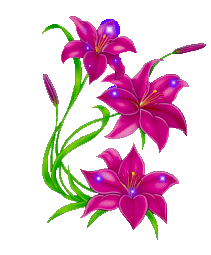 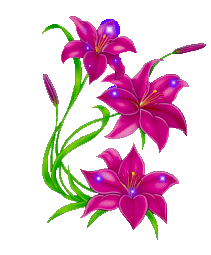 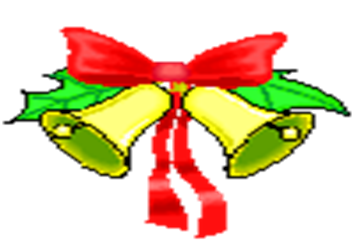 TOÁN
HÀNG VÀ LỚP  
(SGK trang 11)
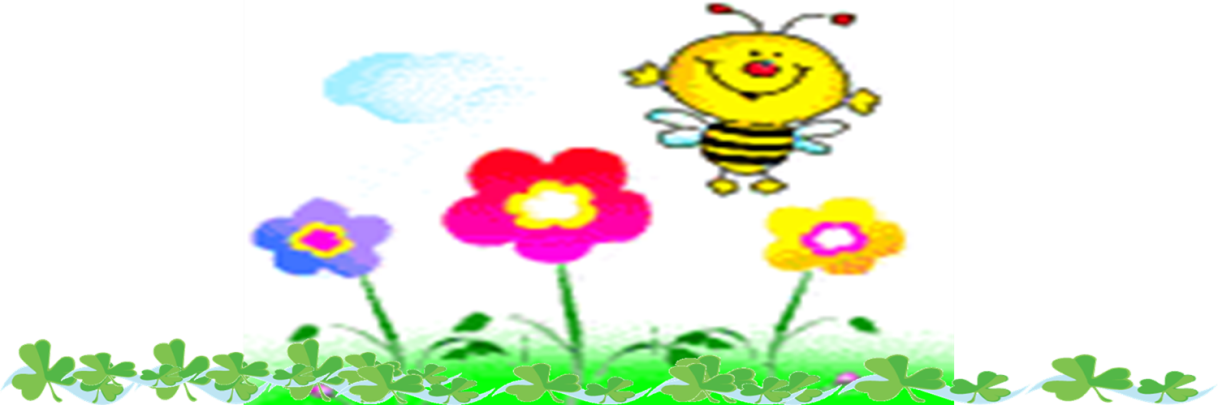 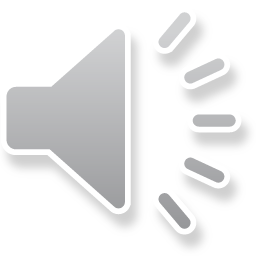 TRÒ CHƠI CÂU CÁ
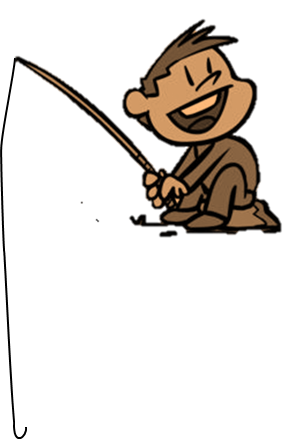 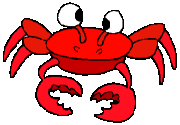 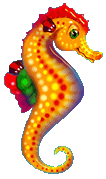 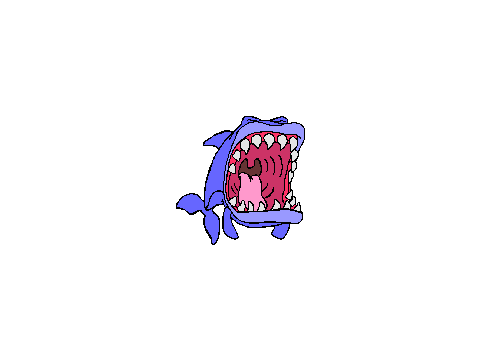 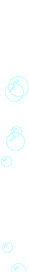 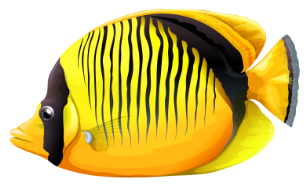 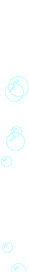 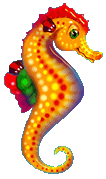 GO
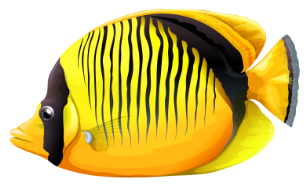 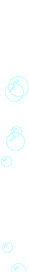 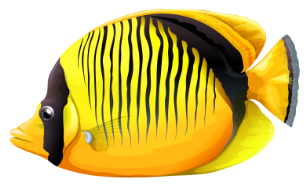 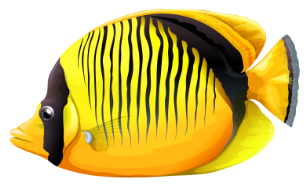 Bốn nghìn ba trăm 
viết là :
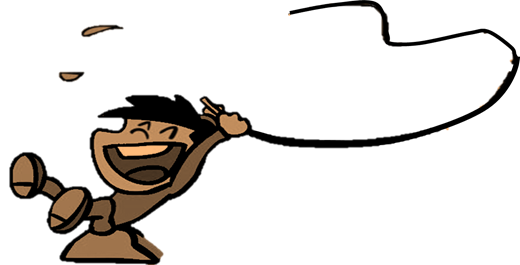 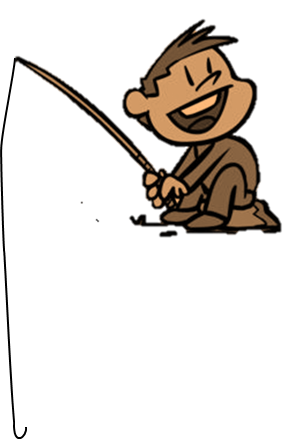 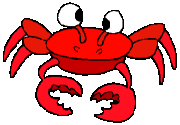 C. 4300
A. 43000
D. 4000300
B. 400300
C. 4300
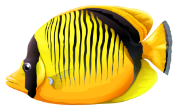 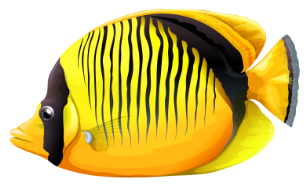 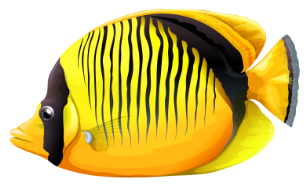 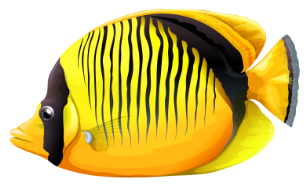 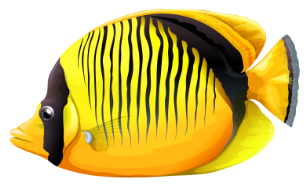 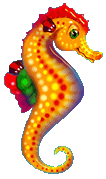 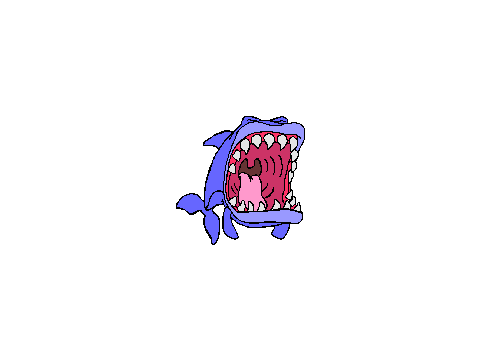 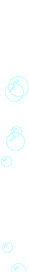 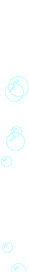 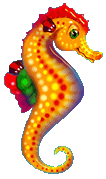 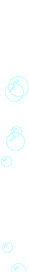 Một trăm tám mươi nghìn bảy trăm mười lăm viết là :
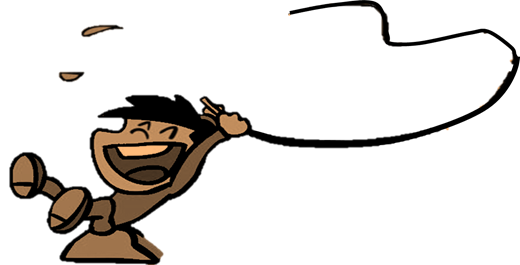 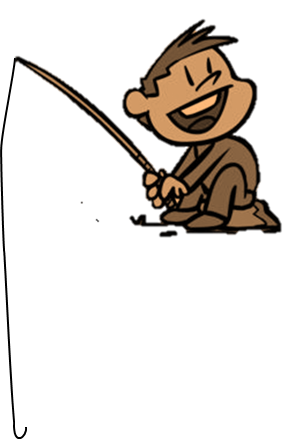 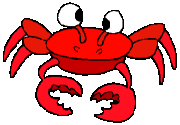 D. 180715
A. 180000715
B. 1807105
C. 1805715
D. 180715
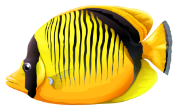 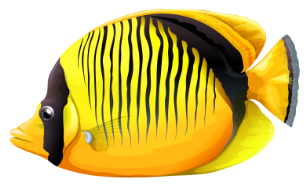 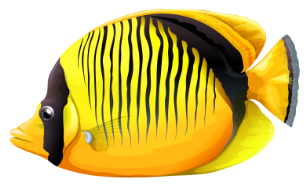 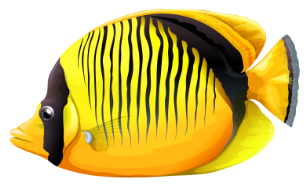 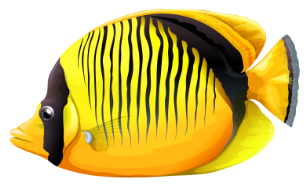 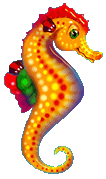 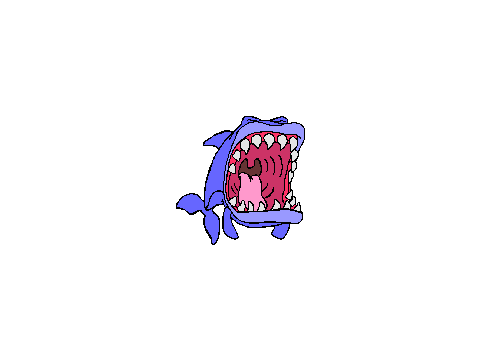 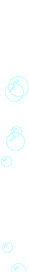 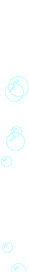 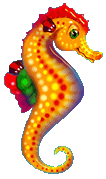 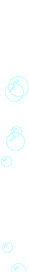 Chín trăm chín mươi chín nghìn chín trăm chín mươi viết là:
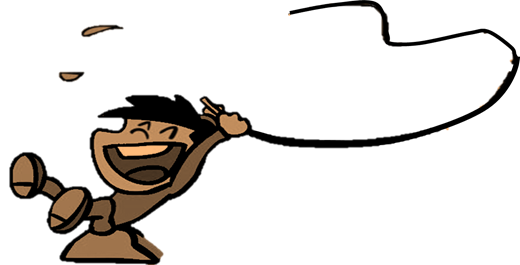 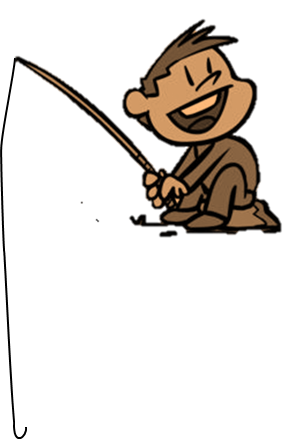 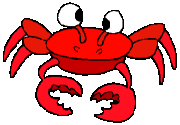 A.999990
C.99990
D.99999
B.900909090
A.999990
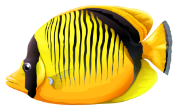 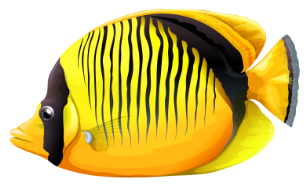 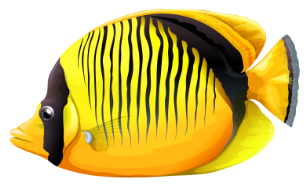 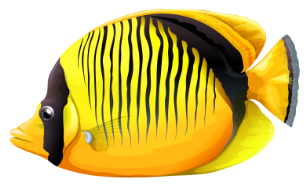 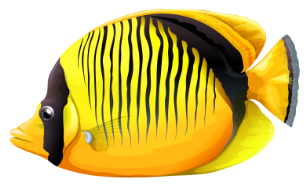 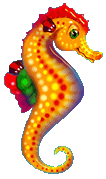 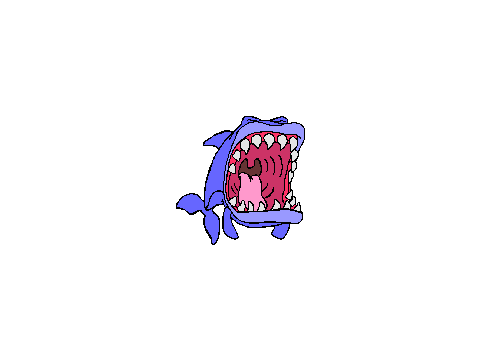 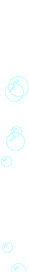 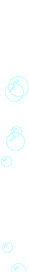 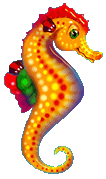 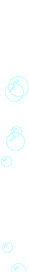 Toán
Hàng và lớp
Em hãy nêu tên các hàng đã học theo thứ tự từ nhỏ đến lớn?
Hàng đơn vị
Hàng trăm
Hàng chục
Hàng nghìn
Hàng chục nghìn
Hàng trăm nghìn
Cho số 654 000, em hãy nêu tên các hàng thích hợp với từng chữ số.
Chục
Đơn vị
Trăm nghìn
Nghìn
Trăm
Chục nghìn
Toán
Hàng và lớp
Các hàng đã học theo thứ tự từ nhỏ đến lớn:
Lớp nghìn
Hàng trăm
Hàng chục
Hàng nghìn
Hàng chục nghìn
Hàng trăm nghìn
Hàng đơn vị
Lớp đơn vị
SỐ
Toán
Hàng và lớp
Lớp nghìn
Lớp đơn vị
Hàng chục nghìn
Hàng trăm nghìn
Hàng chục
Hàng đơn vị
Hàng trăm
Hàng nghìn
2
1
321
3
6
4
654 000
5
0
0
0
654 321
3
6
1
2
5
4
Lớp đơn vị gồm mấy hàng, là những hàng nào?
Lớp nghìn gồm mấy hàng, là những hàng nào?
Các chữ số nào thuộc lớp đơn vị?
Các chữ số nào thuộc lớp nghìn?
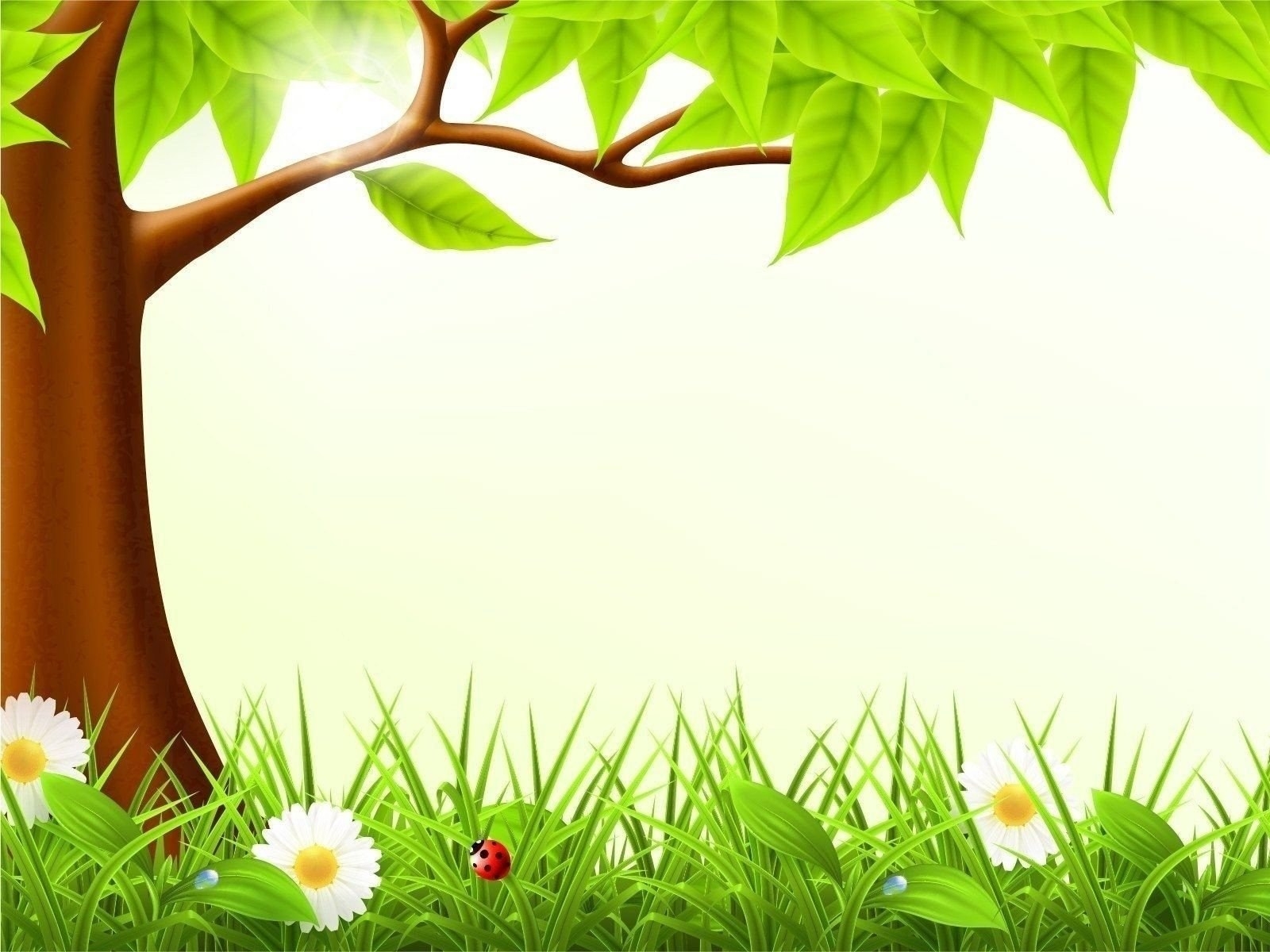 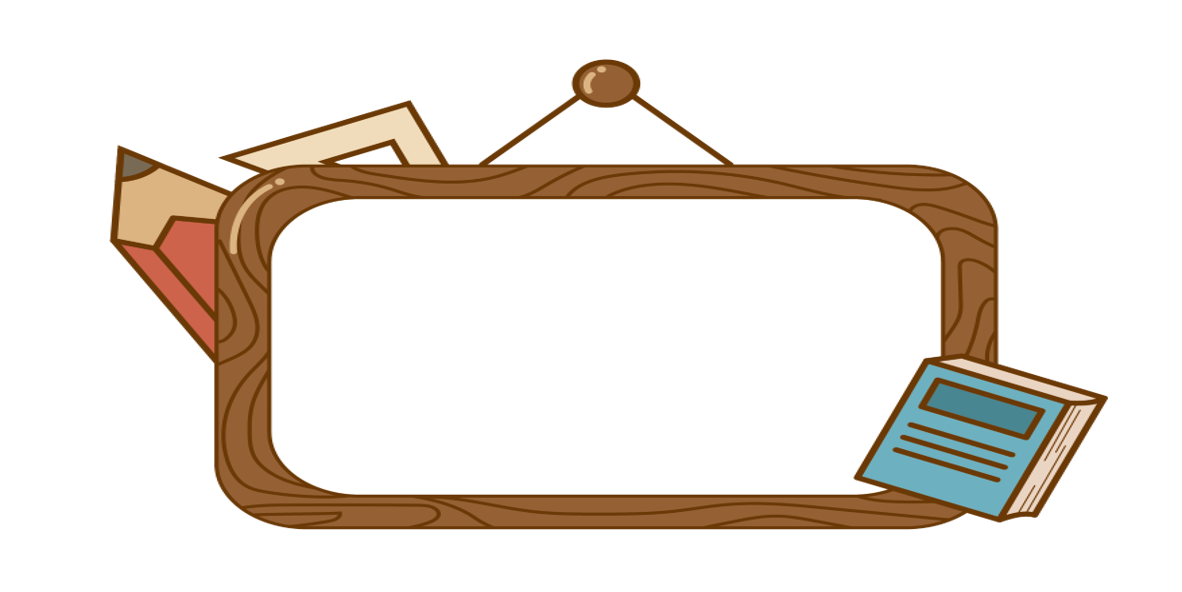 THỰC HÀNH
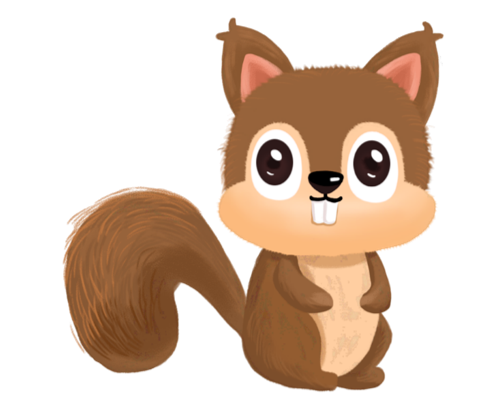 Hàng và lớp
Bài 1. Viết theo mẫu
45 213
5
2
1
3
4
Năm  mươi tư nghìn ba trăm linh hai
4
3
0
2
5
Sáu trăm năm mươi tư nghìn ba trăm
654 300
912 800
9
1
2
8
0
0
Bài 2a. Đọc các số sau và cho biết chữ số 3 ở mỗi số đó thuộc hàng nào, lớp nào?
- Bốn mươi sáu nghìn ba trăm linh bảy.
- Chữ số 3 thuộc hàng trăm, lớp đơn vị.
46 307
- Năm mươi sáu nghìn không  trăm ba mươi hai.
- Chữ  số 3 thuộc hàng chục, lớp đơn vị.
56 032
- Một trăm hai mươi ba nghìn năm trăm mười bảy.
- Chữ số 3 thuộc hàng nghìn, lớp nghìn.
123 517
- Ba trăm linh năm  nghìn tám trăm linh bốn.
- Chữ số 3 thuộc hàng trăm  nghìn, lớp nghìn.
305 804
- Chín  trăm sáu mươi  nghìn, bảy trăm tám mươi ba.
- Chữ số 3 thuộc hàng đơn vị, lớp đơn vị
960 783
Toán
Hàng và lớp
2b. Ghi giá trị của chữ số 7 trong mỗi số ở bảng sau (theo mẫu):
7
7
7
7
7
700
700 000
70 000
70
7000
Giá trị của chữ số phụ thuộc vào vị trí của chữ số đó ở mỗi hàng. Tức là chữ số đứng ở hàng nào sẽ mang giá trị của hàng đó.
Toán
Hàng và lớp
Bài 3. Viết mỗi số sau thành tổng (theo mẫu):
+
+
+
=
+
4
10
Mẫu:
52 314
2000
300
50000
=
500000 + 3000 + 60
503 060
=
83 760
80000 + 3000 + 700 + 60
176 091
100000 + 70000 + 6000 + 90 + 1
=
Giá trị của mỗi số bằng tổng giá trị của các chữ số ở các hàng tạo nên số đó.
Toán
Hàng và lớp
Bài 4. Viết số, biết số đó gồm:
a) 5 trăm nghìn, 7 trăm, 3 chục và 5 đơn vị.
500 735
300 402
b) 3 trăm nghìn, 4 trăm và 2 đơn vị.
c) 2 trăm nghìn, 4 nghìn và 6 chục.
204 060
80 002
d) 8 chục nghìn và 2 đơn vị.
Toán
Hàng và lớp
Bài 5. Viết số thích hợp vào chỗ chấm
8 ; 3 ; 2
Mẫu:  Lớp nghìn của số 832 673 gồm các chữ số: …………
3
6
0
a) Lớp nghìn của số 603 786 gồm các chữ số:  … ; … ;…
5
b) Lớp đơn vị của số 603 785 gồm các chữ số:  … ; … ;…
7
8
c) Lớp đơn vị của số 532 004 gồm các chữ số:  … ; … ;…
0
0
4
Toán
Hàng và lớp
Khi viết số, ta viết từ hàng cao đến hàng thấp. Khoảng cách giữa các lớp là một khoảng trống.
Khi đọc số, ta cũng đọc từ hàng cao đến hàng thấp (Đọc từ trái qua phải).
Trước khi đọc số, ta nên nhẩm tách lớp trước, chú ý tách hàng và lớp, ta tách từ hàng đơn vị đến hàng chục, hàng trăm, ...
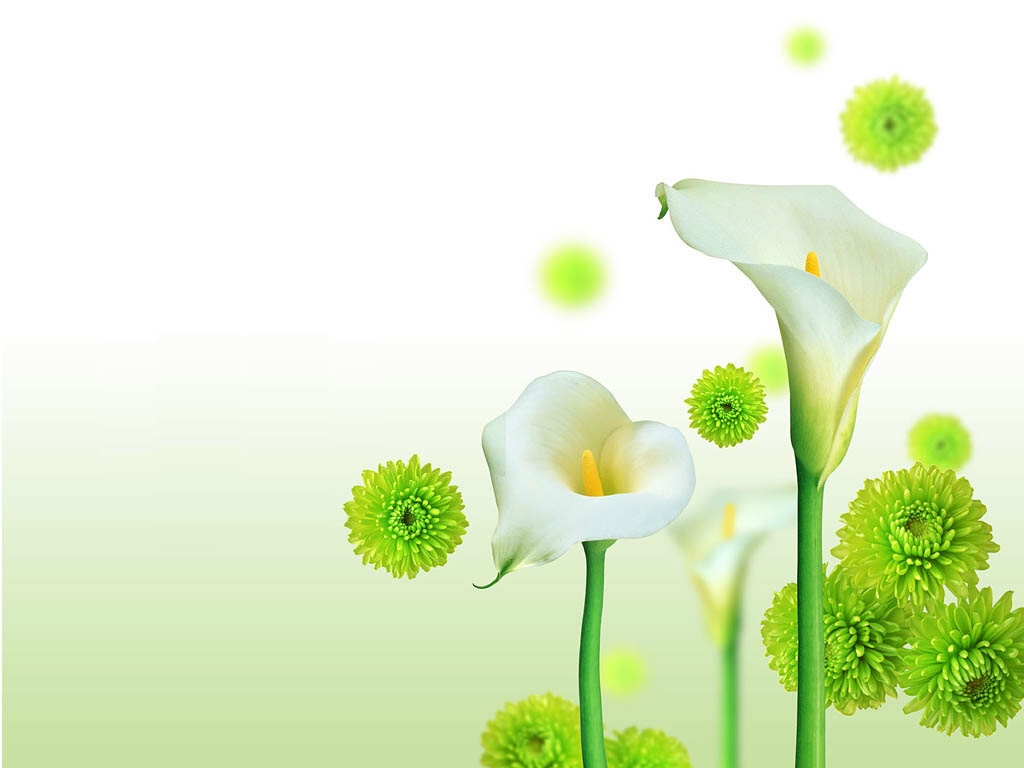 Tiết học của chúng ta tạm dừng
Chúc các em chăm ngoan, học tốt !
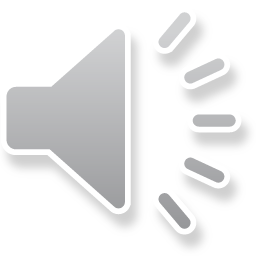 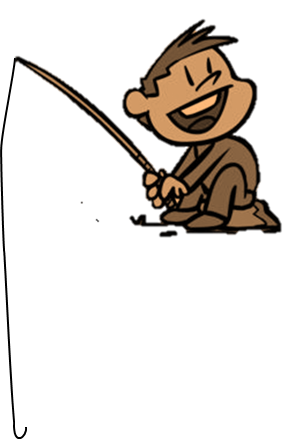 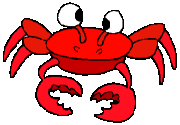 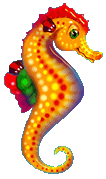 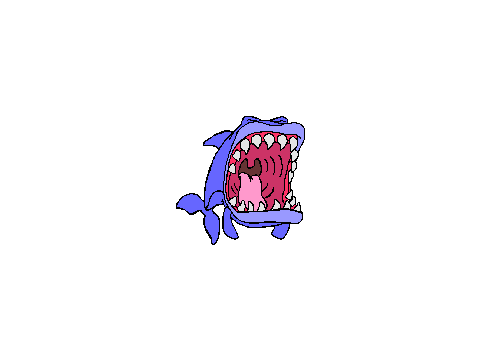 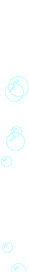 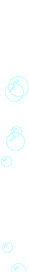 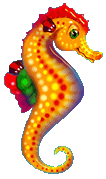 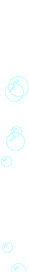 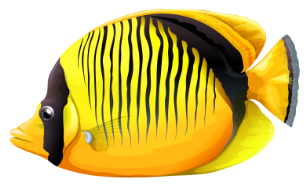 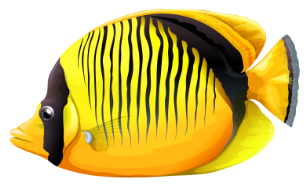 TRÒ CHƠI CÂU CÁ
GO
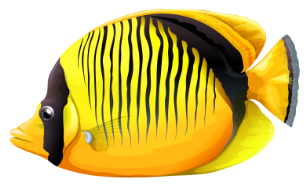 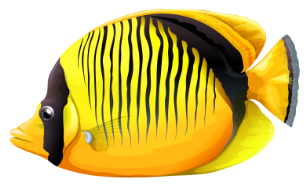 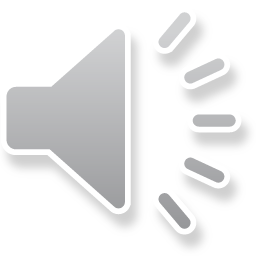 TRÒ CHƠI CÂU CÁ
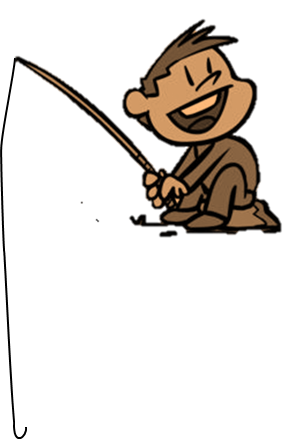 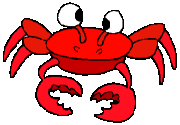 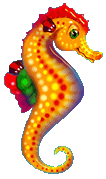 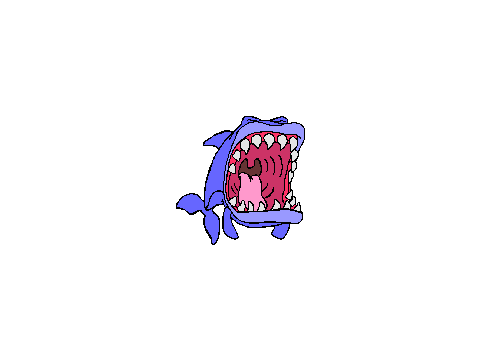 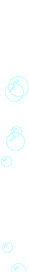 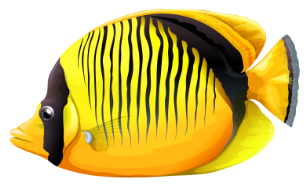 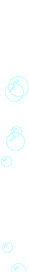 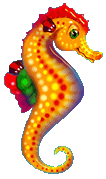 GO
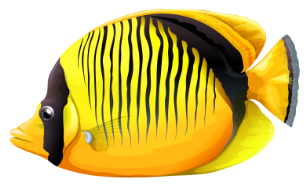 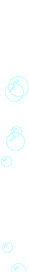 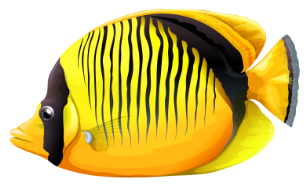 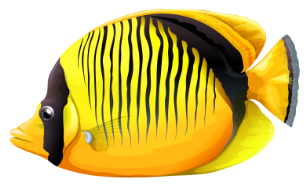 SỐ
Toán
Hàng và lớp
Hàng chục nghìn
Hàng trăm nghìn
Hàng chục
Hàng đơn vị
Hàng trăm
Hàng nghìn
654 321
654 000
321
Lớp đơn vị gồm mấy hàng, là những hàng nào?
Lớp nghìn gồm mấy hàng, là những hàng nào?
Các chữ số nào thuộc lớp đơn vị?
Các chữ số nào thuộc lớp nghìn?
6
Lớp nghìn
6
5
5
4
4
Lớp đơn vị
3
0
3
2
0
2
1
0
1
SỐ
Toán
Hàng và lớp
Lớp nghìn
Lớp đơn vị
Hàng chục nghìn
Hàng trăm nghìn
Hàng chục
Hàng đơn vị
Hàng trăm
Hàng nghìn
2
1
321
3
6
4
654 000
5
0
0
0
654 321
3
6
1
2
5
4
Lớp đơn vị gồm mấy hàng, là những hàng nào?
Lớp nghìn gồm mấy hàng, là những hàng nào?
Các chữ số nào thuộc lớp đơn vị?
Các chữ số nào thuộc lớp nghìn?
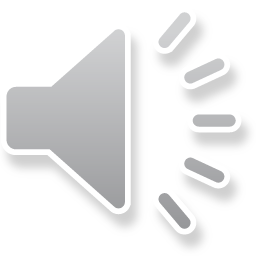 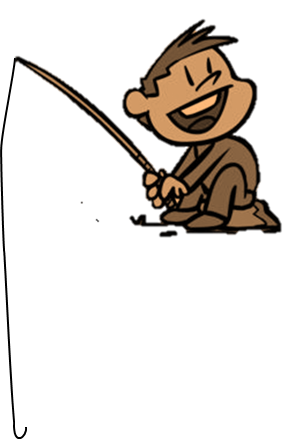 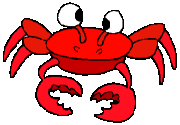 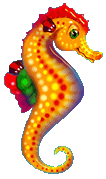 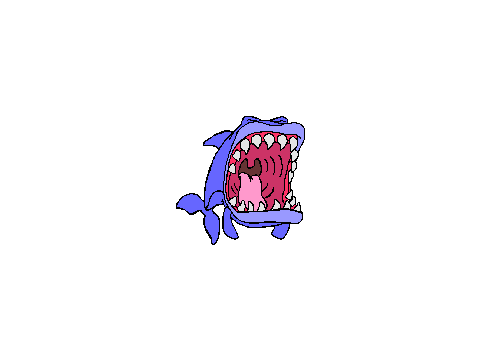 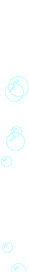 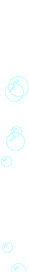 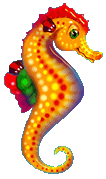 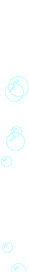 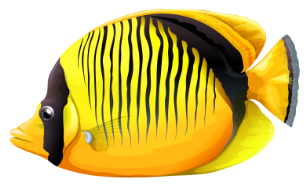 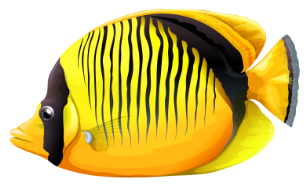 TRÒ CHƠI CÂU CÁ
GO
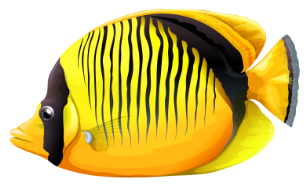 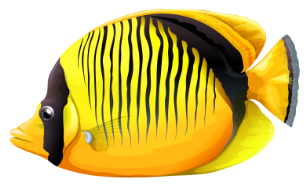 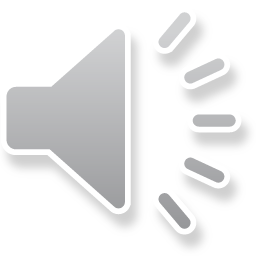 TRÒ CHƠI CÂU CÁ
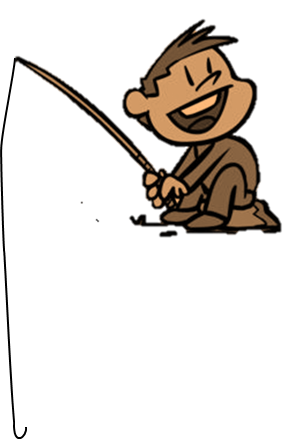 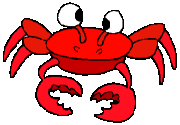 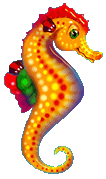 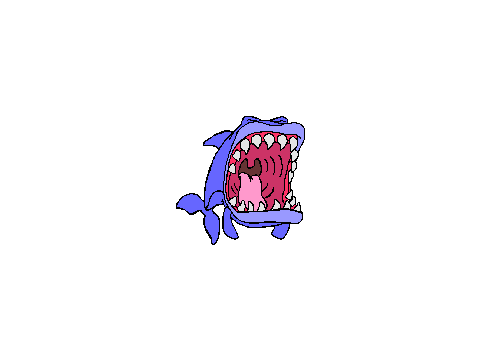 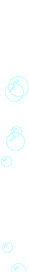 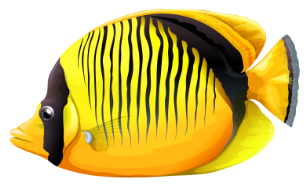 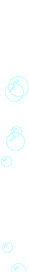 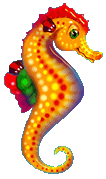 GO
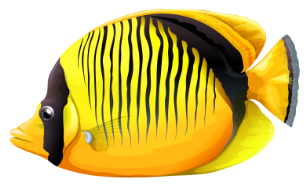 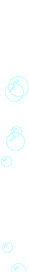 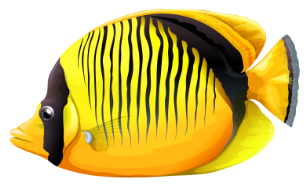 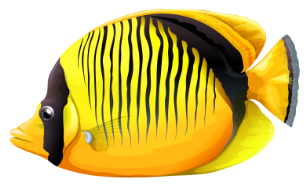